Web Accessibility DirectiveDirective (EU) 2016/2102 on the accessibility of the websites and mobile applications of public sector bodies, and its implementing acts
Gudrun Stock
Deputy Head of Unit
European Commission, DG Connect G3
Accessibility, Multilingualism and Safer Internet 
e-mail:	Gudrun.Stock@ec.europa.euwww: 	https://ec.europa.eu/commission
9 April 2019
Funka Accessibility Days 2019
A Dual Objective
To increase digital inclusion by ensuring that the websites and mobile applications of public sector bodies are more accessible to users, in particular to persons with disabilities
To improve the functioning of the internal market by establishing common accessibility requirements
9 April 2019
Funka Accessibility Days 2019
2
[Speaker Notes: Both dimensions are important:

Digital inclusion dimension
In the context of the digital transformation of public administration, more and more public sector bodies throughout the EU at all levels of government offer their services online.
Web accessibility of public sector websites and mobile applications is of great importance
to give persons with disabilities equal opportunities to make use of such services
to allow public sector bodies to live up to their core function, which is to be at everybody’s service

Internal market dimension
The WAD is an internal market Directive.
Based on Article 114 paragraph (1) of the Treaty on the Functioning of the EU it aims to (approximate provisions laid down by Member States' regulation with the aim of establishing or ensuring the functioning of the internal market) improve the functioning of the internal market by establishing common accessibility requirements.
So far less than 10% of websites in Europe are accessible. So there is significant growth potential in the European market for products and services related to web accessibility.
Fragmented/national approaches to web accessibility would create barriers in the Internal Market. Suppliers wishing to operate cross border face additional costs, enterprises, SMEs in particular, may lack the capacity and the knowledge to cope with different specifications and procedures.

A triple win
Harmonisation through the common accessibility requirements will
bring down market barriers and costs for web accessibility solutions,
create jobs and growth in the web accessibility market and
ultimately lead to more accessible – public and private – websites and mobile applications,
hence a triple win for governments, businesses, and citizens, in particular citizens with disabilities.]
Common Accessibility Requirements
Four common accessibility requirements for public sector websites and mobile applications
Harmonised European Standard (HEN - with WCAG 2.1 link) sets minimum requirement for presumption of conformity
Member States may go beyond accessibility requirements set forth in HEN
9 April 2019
Funka Accessibility Days 2019
3
[Speaker Notes: The common AR are:

Perceivable: information and user interface components can't be invisible to all the senses of the user [e.g. provide text alternative to non-text content; contrast ratio]
Operable: user interface components and navigation must be operable, they cannot require interaction the user cannot perform [e.g. make all functionality available from a keyboard]
Understandable: both information and the operation of the user interface [e.g. help users avoid and correct mistakes]
Robust: content can be interpreted reliably by a wide variety of user agents, including assistive technologies [i.e. code in a way that maximizes compatibility]

Harmonised European Standard for the WAD is more complete for mobile apps. It was published in the OJEU on the 21st of December 2018 (Implementing Decision No. 2018/2048 - OJ L 327, 21.12.2018, p. 84).

BACKGROUND

Recital 2:
accessibility should be understood as principles and techniques to be observed when designing / constructing / maintaining / updating websites and mobile applications … more accessible to users, in particular to persons with disabilities

Our HEN 301549 version 2.1.2 is aligned with WCAG 2.1 = latest version of internationally recognised standard adopted by WC3 in June.

Harmonised standard means that a standard is linked to a harmonisation legislation, such as the WAD.

As opposed to the previous standard (EN 301549 version 1.1.2. aligned with WCAG 2.0), the current HEN.  (Many PwD prefer to use mobile apps as they focus on most frequently used features – railroad website vs train APP)]
Scope – Websites and Mobile Apps of Public Sector Bodies
Directive does not apply to
public service broadcasters
NGOs unless providing services essential to the public or with specific link to persons with disabilities
MS may exclude
websites of schools, kindergartens or nurseries, except for essential online administrative functions
Spill-over to private sector encouraged
9 April 2019
Funka Accessibility Days 2019
4
[Speaker Notes: Proposal of 2012: 
12 types of public sector bodies' websites, e.g. websites (only!) related to income taxes
Both Parliament and the Council proposed to extend it]
Timeline
June 2021
All mobile apps accessible
September 2019
New websites accessible
September 2020
All websites accessible
22 December 2016
Entry into force
2022
2016
2018
2019
2020
2021
September 2018
Transposition deadline
June 2022
Review of Directive
January 2020
MS start monitoring
December 2021
First MS monitoring report to EC
9 April 2019
Funka Accessibility Days 2019
5
Mesures to Support Compliance
Monitoring
Accessibility Statement
Reporting
Training, awareness raising, stakeholder involvement
9 April 2019
Funka Accessibility Days 2019
6
[Speaker Notes: Article 7 WAD

Monitoring & Reporting Methodology set forth in
Commission Implementing Decision (EU) 2018/1524 of 11 October 2018 establishing a monitoring methodology and the arrangements for reporting by Member States in accordance with the WAD

Accessibility Statement set forth in
Commission Implementing Decision (EU) 2018/1523 of 11 October 2018 establishing a model accessibility statement in accordance with the WAD

MS shall

3. Member States shall take measures to facilitate the application of the accessibility requirements set out in Article 4 to other types of websites or mobile applications apart from those referred to in Article 1(2) and, in particular, to websites or mobile applications covered by existing national laws on accessibility. 

4. Member States shall promote and facilitate training programmes, relating to the accessibility of websites and mobile applications for relevant stakeholders and staff of public sector bodies, designed to train them how to create, manage and update the accessible content of websites and mobile applications. 

5. Member States shall take the necessary measures to raise awareness of the accessibility requirements set out in Article 4, of their benefits to users and to owners of websites and mobile applications, and of the possibility of giving feedback in the case of any failure to comply with the requirements of this Directive, as set out in this Article.

The Commission shall

6. For the purposes of the monitoring and reporting referred to in Article 8, the Commission shall facilitate cooperation at Union level between Member States, and between Member States and relevant stakeholders, with a view to the exchange of best practices between them and to reviewing the monitoring methodology referred to in Article 8(2), market and technological developments and progress in accessibility for websites 
and mobile applications.]
Monitoring Methodology - Principles
To verify compliance of websites and mobile apps with Harmonised Standard
Defines requirements for monitoring methods (in-depth & simplified monitoring, sampling), not specific tests
To ensure comparability and transparency, Member States need to
map tests applied to requirements of Harmonised Standard
separate monitoring against baseline from monitoring against (voluntary additional) requirements
Monitoring results should help address deficiencies and inspire learning
9 April 2019
Funka Accessibility Days 2019
7
[Speaker Notes: Raise awareness and encourage learning – recital 2 of the IA

Scope - Methodology does not monitor the quality of the accessibility statement or answers given under the feedback mechanism (apart from the results) or justification for undue burden.]
In-Depth Monitoring
Aims to check compliance
Complete evaluation – requires manual testing
Sampling of content, including most relevant page types, complete processes and interactions
Possibility to use existing evaluation results, if valid
recent evaluation results: check against simplified monitoring results
older evaluation results (maximum 3 years): more substantial validity check
9 April 2019
Funka Accessibility Days 2019
8
[Speaker Notes: Simplified (detect non-conformance)
Covering the 4 principles and 9 user accessibility needs
Alternating tests
May be carried out automatically, semi-automatically or manually

In-depth (verify conformance)
Includes usability tests
Possible to make use of PSB’s evaluation data

Optional: registry of websites and mobile applications

Allows flexibility at monitoring body and PSB level (existing methods can be used if aligned with the requirements)
Simplified monitoring provides overview of common accessibility problems or sectors having most troubles
Altering tests for simplified monitoring over time guarantees that different criteria are addressed
In-depth monitoring is the thorough way to verify conformance with all EN 301549 success criteria
In-depth monitoring is necessary to generate reliable and comparable data
In-depth monitoring prevents PSBs from focusing only on criteria checked with simplified monitoring
Fosters technological innovation
The registry can help the monitoring activities and defining the sample]
Simplified Monitoring
Aims to detect non-compliance
May be carried out automatically, semi-automatically or manually
Covering the 4 principles and 9 user accessibility needs
usage without vision;
usage with limited vision;
usage without perception of colour;
usage without hearing;
usage with limited hearing;
usage without vocal capability;
usage with limited manipulation or strength;
need to minimise photosensitive seizure triggers;
usage with limited cognition.
Revision of tests
Sampling of content: appropriate to the size and complexity
For mobile apps: when effective and affordable technology exists
9 April 2019
Funka Accessibility Days 2019
9
[Speaker Notes: Simplified (detect non-conformance)
Covering the 4 principles and 9 user accessibility needs
Alternating tests
May be carried out automatically, semi-automatically or manually

In-depth (verify conformance)
Includes usability tests
Possible to make use of PSB’s evaluation data

Optional: registry of websites and mobile applications

Allows flexibility at monitoring body and PSB level (existing methods can be used if aligned with the requirements)
Simplified monitoring provides overview of common accessibility problems or sectors having most troubles
Altering tests for simplified monitoring over time guarantees that different criteria are addressed
In-depth monitoring is the thorough way to verify conformance with all EN 301549 success criteria
In-depth monitoring is necessary to generate reliable and comparable data
In-depth monitoring prevents PSBs from focusing only on criteria checked with simplified monitoring
Fosters technological innovation
The registry can help the monitoring activities and defining the sample]
Monitoring Periods – Principles
In principle from 1 January to 22 December
Websites sample size:
Simplified: 3 websites / 100,000 inhabitants + 75 websites
In-depth: 5% of the simplified sample size + 10 websites
Mobile apps sample size:
In-depth only: 1 app / 100,000 inhabitants + 6 apps
Initial duration and sample sizes adjusted to take account of the progressive application of the Directive (September 2019: new websites; September 2020: all websites; June 2021: mobile apps)
9 April 2019
Funka Accessibility Days 2019
10
[Speaker Notes: Lead-in for websites:
1st period: 2 years (2020-2021)
2nd period: 1 year (2022)
Reduced sample size for simplified method (2 websites / 100,000 inhabitants + 75 websites)

Lead-in for mobile apps:
1st period: June-December 2021
Recommended sample size : 1/3 of the normal sample size]
Monitoring Periods – Overview
2019
2020
2021
2022
2023
Mobile Apps
Websites
Sept 2019 New Websites
Simplified: 2/100,000 + 75
In-depth: 5% of simpl. + 10
Sept 2020 All Websites
June 2021 Mobile Apps
1/3 of full sample
Dec 2021 MS Report
Simplified: 2/100,000 + 75
In-depth: 5% of simpl. + 10
In-depth only: 1/100,000 + 6
June 2022 WAD Revision
Simplified: 3/100,000 + 75
In-depth: 5% of simpl. + 10
In-depth only: 1/100,000 + 6
9 April 2019
Funka Accessibility Days 2019
11
[Speaker Notes: We can remove any info you find unnecessary / too much.
The monitoring period is usually one year, lasting from 1 January to 22 December. It does not last until the end of the year, because the reporting deadline is 23 December every 3 years. MS have to report on the monitoring periods between two reporting deadlines (normally it means 3 monitoring periods). If the 3rd monitoring period would not end before the reporting deadline, MS would be tempted to report on that only 3 years later.
There is a lead-in period both from the point of view of the length of the monitoring period and the sample to be monitored.
For websites, the 1st monitoring period is 2 years (2020-2021). Although new websites should be accessible starting 09/2019, it could be difficult to identify what the new websites are, therefore we merged the first to year into one monitoring period. It also gives more time to MS to better deploy monitoring .
For the 1st and 2nd monitoring periods of websites (2020-2021 and 2022, respectively) a reduced sample is to be monitored with the simplified method. It is also part of the "lead-in". The reduced sample is ~2/3 of the full sample. (Reduced: 2 websites / 100,000 inhabitants + 75 websites; full sample: 3 websites / 100,000 inhabitants + 75 websites.) The in-depth monitoring sample is 5% of the simplified sample + 10 websites.
For mobile apps, the first monitoring period is partial, only around half year (06-12/2022), the WAD is applicable to apps only starting 06/2022. Afterwards the monitoring period is the normal one year period (see above).
Because of that, MS should aim ("use their reasonable efforts") to monitor at least 1/3 of the full mobile in-depth sample. In the years after, in-depth monitoring should be done on the full sample (1 app / 100,000 inhabitants + 6 apps).
There is no obligation to do simplified monitoring of apps, but Recital 6 of the Implementing Decision foresees the possibility of applying the simplified monitoring method for apps, if the effectiveness and affordability of available tools allows.]
Sampling of Websites and Mobile Apps
Aim for diverse, representative and geographically balanced distribution, considering
different levels of public administration
a variety of services
stakeholder input
Useful tools for adjustment of the sample
list of websites and apps
enabling risk-based selection
Recurring sample
9 April 2019
Funka Accessibility Days 2019
12
[Speaker Notes: Recital 5 of the Implementing Decision allows the sampling to be influenced by the so called "risk based approach", in order to enhance the social impact of monitoring. MS can consider, among others, the influence of specific websites and mobile applications, the notifications received in the feedback mechanism, previous monitoring results, input from the enforcement body, contribution from national stakeholders. Consultation with national stakeholders in regard to some elements of the sample is established in the Implementing Act (Annex I 2.2.3 and 2.3.5).

As from second monitoring period & number of websites and mobile apps permitting, sample to cover websites and mobile apps that have been monitored before as well as new ones (recurring sample).]
Reporting Arrangements – Principles
Facilitate knowledge sharing within Member States and across the EU
Provide comparable results over time to inform policy decisions
Produce data in an accessible, open and machine-readable format
Reports include:
Monitoring activities, tools used, mapping
Composition of the sample
Results from each monitoring period
Description & details on use of enforcement procedure
9 April 2019
Funka Accessibility Days 2019
13
To be published by the time the website / app needs to be accessible
Accessibility Statement
Mandatory content
Information on compliance status
Non-accessible content & reasons for non-accessibility
Date of preparation & last review
Contact information & link to feedback mechanism
Description of & link to enforcement procedure
Optional content
Explanation of the public sector body's commitment to digital accessibility
Formal (political or administrative) endorsement of statement
Date of publication & last update
Link to evaluation report
Additional phone assistance for persons with disabilities
Support for users of assistive technology
…
9 April 2019
Funka Accessibility Days 2019
14
Projects helping application
WAI-tools: resources on accessibility conformance testing, including rules to transparently document consistent testing procedures
WAI-Guide: open curricula on web accessibility to support scalable accessibility training and industry-specific guidance on authoring tools accessibility
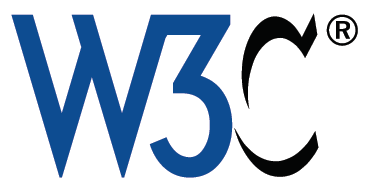 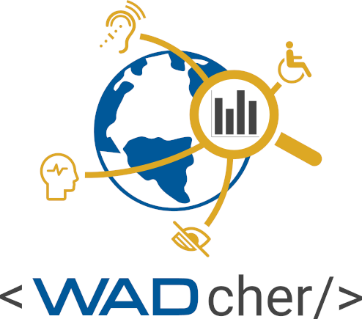 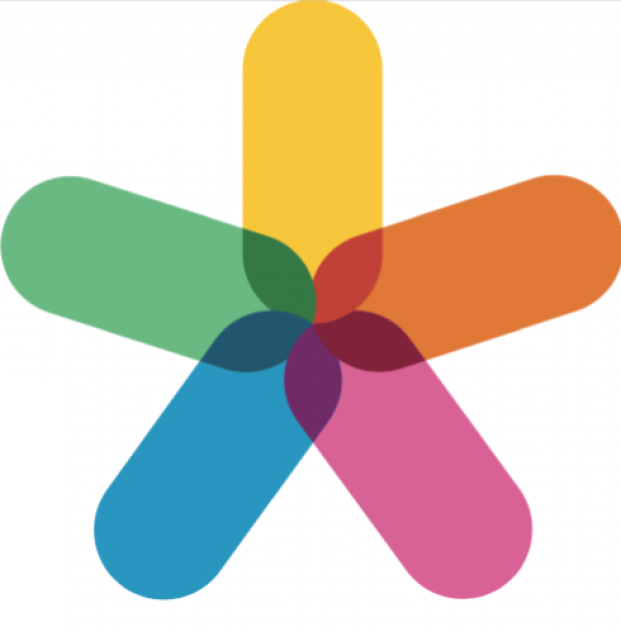 WADcher: a platform and a set of tools for accessibility evaluation, monitoring and reporting
WE4Authors: application of web accessibility requirements in web-authoring tools by default
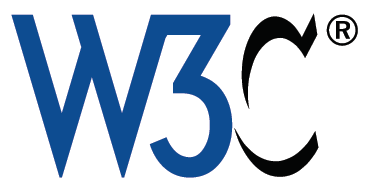 Digital Accessibility Observatory (Call opening: 5 November 2019)
Web Access by Default Preparatory Action (Call opening: May 2019)
9 April 2019
Funka Accessibility Days 2019
15
[Speaker Notes: WAI-tools (Advanced Decision Support Tools for Scalable Web Accessibility Assessments)
IA, H2020 ICT-2017-1
11/2017 - 10/2020
Total: 2.4M€ (EU financing: 2M€)
https://www.w3.org/WAI/about/projects/wai-tools/

WAI-Guide (Authoritative Implementation Guidance and International Cooperation to Support Training, Awareness Raising, and Capacity Building)
CSA, H2020 SC6-GOVERNANCE-2018
01/2019 - 12/2021
Total: 1.5M€ (EU financing: 1.5M€)
https://www.w3.org/WAI/about/projects/wai-guide/

WADcher (Web Accessibility Directive Decision Support Environment)
IA, H2020 ICT-2017-1
01/2018 - 12/2020
Total: 2.1M€ (EU financing: 2M€)
https://wadcher.eu/

WE4Authors (Web Accessibility for Web Authoring Tools Producers and Communities)
EP Pilot Project, PPWA-2017-AG 
01/05/2018 - 31/10/2019
Total: 300K€ (EU financing: 150K€)
https://www.funka.com/en/our-assignments/research-and-innovation/archive---research-projects/content-management-systems-that-generate-accessibility/

Digital Accessibility Observatory
CSA, DT-TRANSFORMATIONS-23-2020 
Forum to take stock of market and technological developments, monitor progress in digital accessibility and provide opportunities for exchange of best practices
Budget 1.5M€
Call opening: 5 November 2019. Call closing:  12 March 2020.
SC6 WP expected to be adopted by 24 June 2019

Web Access by Default
EP Preparatory Action
Development of authoring tools or platforms that help authors comply with the requirements of the HEN by default
Call opening: Beginning May 2019. Call closing: End June 2019.
Budget: 600K€
2019 WP for financing Pilot Projects and Preparatory Actions in the field of "Communications Networks, Content and Technology adopted 01/04/2019]
How industry can get involved …
Tools to improve the simplified monitoring 
Tools to render in-depth monitoring more efficient
Automated generation of accessibility statement 
Provide trainings to staff working for public sector bodies or auditors
Consultancy on accessibility
Auditing and certifying websites and apps
Tools to automate reporting to the European Commission
…
9 April 2019
Funka Accessibility Days 2019
16
How users with disabilities can get involved …
Participating in the conception of websites and mobile apps(definition of user needs)
Taking part in the assessment of websites and mobile apps(user testing)
Providing feedback to Public Sector Bodies
Suggesting specific websites and mobile apps for monitoring
9 April 2019
Funka Accessibility Days 2019
17
Concluding Remarks
As of September 2019, the Web Accessibility Directive will start to apply in practice:
Accessibility opens up digital public services to a broader audience
First monitoring period starts in January 2020
Feedback on monitoring results helps Public Sector Bodies address deficiencies
1st MS report to EC in December 2021
The monitoring framework offers opportunities for industry to develop new tools and services
Monitoring, reporting and exchanging good practices provide insights to solve common accessibility issues
9 April 2019
Funka Accessibility Days 2019
18
[Speaker Notes: The idea was to show how monitoring (mainly the feedback after the monitoring), reporting and the creation of the accessibility statement helps PSBs to learn. As the subgroup wrote "Making the website and app owners responsible for evaluation of the accessibility of their content is important since it requires them to understand the topic and, if combined with a learning element, simultaneously supports them to improve accessibility.“]
Useful links
Web Accessibility Directive
Model accessibility statement (implementing decision)
Monitoring and reporting methodology (implementing decision)
Implementing decision on the Harmonised Standard
European Standard HEN 301 549 V2.1.2 (2018-08)
Digital Single Market webpage on Web Accessibility
Contact: CNECT-WAD@ec.europa.eu
9 April 2019
Funka Accessibility Days 2019
19
[Speaker Notes: (HEN: Implementing Decision No. 2018/2048 - OJ L 327, 21.12.2018, p. 84)]
Thank you for your attention!
9 April 2019
Funka Accessibility Days 2019
20
[ RESERVE SLIDES IN CASE OF QUESTIONS FROM AUDIENCE ]
9 April 2019
Funka Accessibility Days 2019
21
Scope – Websites and Mobile Apps
Certain content types excluded, but should be made available on demand where appropriate
legacy (partially/with conditions): office files, pre-recorded time-based media, archives, extranet and intranet 
feasibility/control: live time-based media, maps and mapping services, third-party content, certain reproductions of items in heritage collection
Disproportionate burden
9 April 2019
Funka Accessibility Days 2019
22
[Speaker Notes: KEEP IN RESERVE IN CASE OF QUESTIONS!

Article 5 - Disproportionate burden
2. In order to assess the extent to which compliance with the accessibility requirements set out in Article 4 imposes a disproportionate burden, Member States shall ensure that the public sector body concerned takes account of relevant circumstances, including the following: 
the size, resources and nature of the public sector body concerned; and 
the estimated costs and benefits for the public sector body concerned in relation to the estimated benefits for persons with disabilities, taking into account the frequency and duration of use of the specific website or mobile application.]
Monitoring Periods
Lead-in period
Websites:
1st period: 2 years (2020-2021)
2nd period: 1 year (2022)
Reduced sample size for simplified method (2 websites / 100,000 inhabitants + 75 websites)
Mobile apps:
1st period: June-December 2021
Recommended sample size : 1/3 of the normal sample size
Thereafter
Websites and mobile apps: yearly, from 1 January to 22 December
Sample size for websites:
Simplified: 3 websites / 100,000 inhabitants + 75 websites
In-depth: 5% of the simplified sample  size + 10 websites
Sample size for mobile apps :
1 app / 100,000 inhabitants + 6 apps
9 April 2019
Funka Accessibility Days 2019
23